Правила безопасностиДОМА
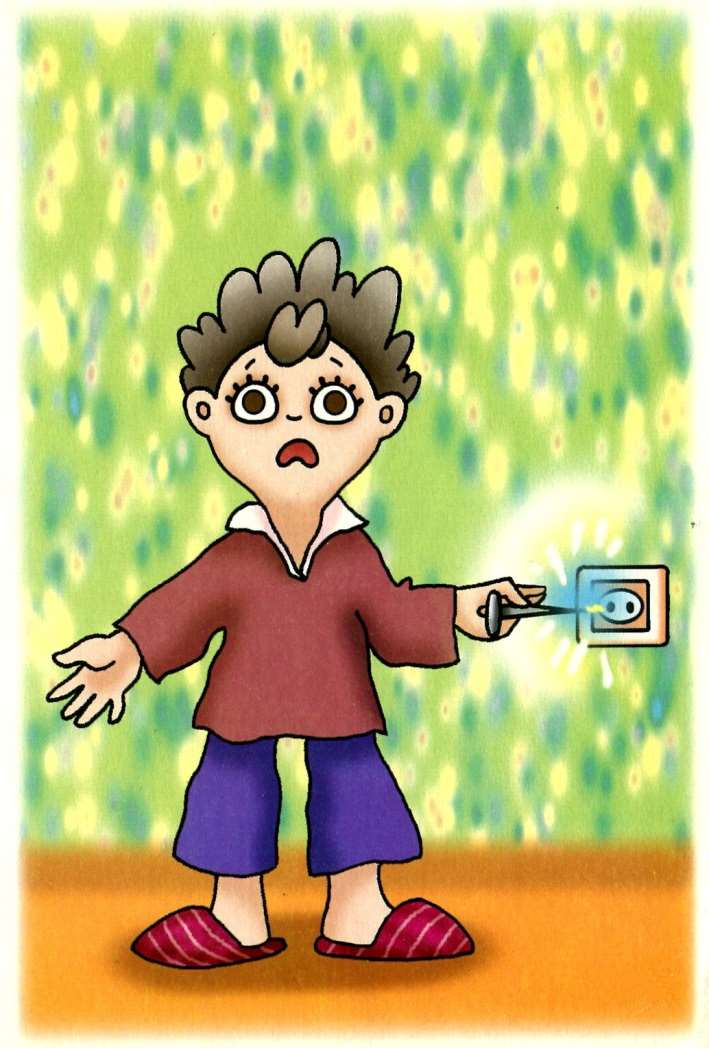 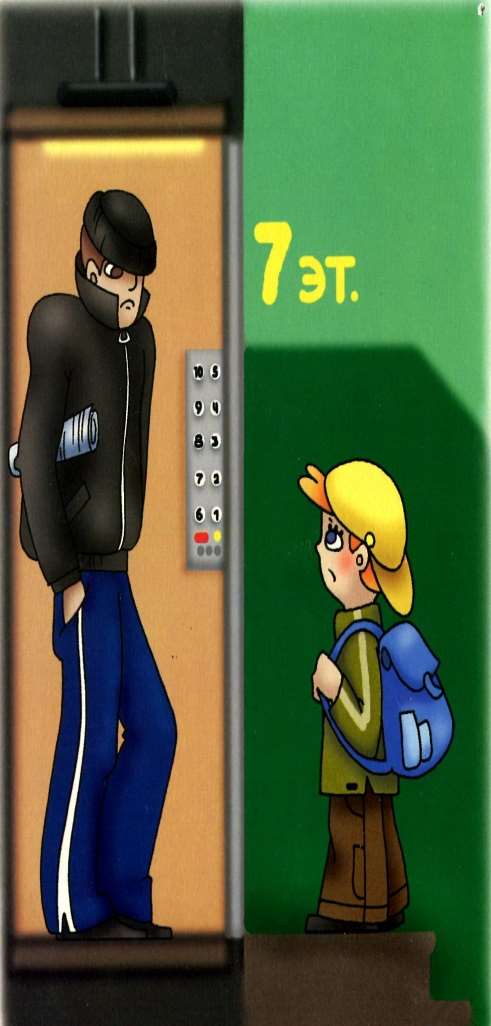 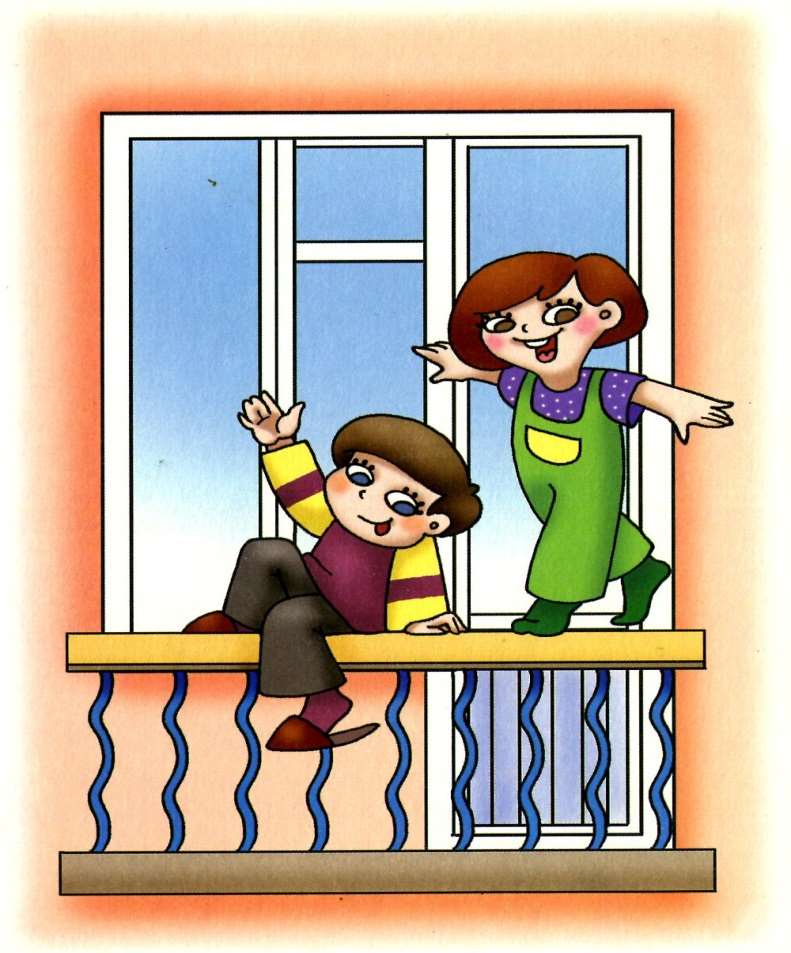 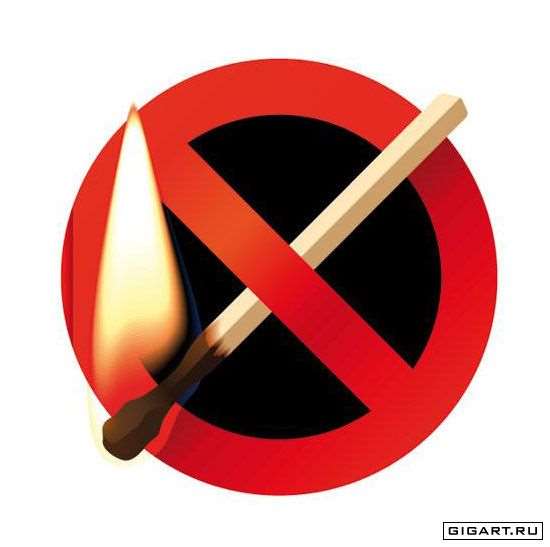 Ребята , вам твердят не зря:
Играть со спичками  НЕЛЬЗЯ!
Огонь  опасен, к сожаленью,
Для всех людей  без исключенья!
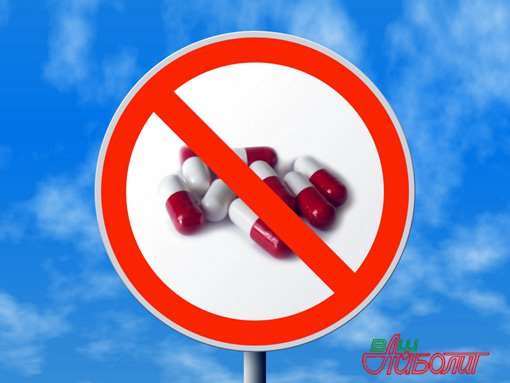 Пилюли и таблетки
Тайком глотать НЕЛЬЗЯ!
Есть их без причины
Опасно вам , друзья!
Захочешь форточку  открыть – 
Старайся осторожней  быть:
На подоконник не вставай
И на стекло не нажимай;
А вдруг не выдержит оно?
И расколется окно –
Ты свалиться можешь вниз…
Зачем тебе такой  сюрприз?
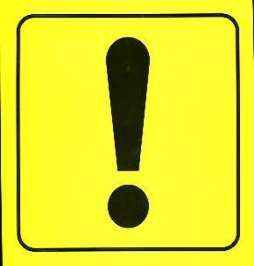 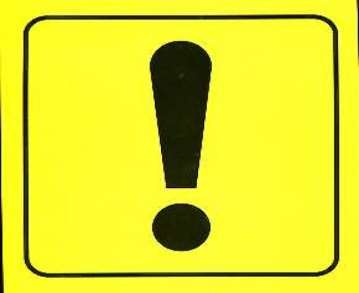 Если ты газ зажигать не умеешь,
Не подходи, иль потом пожалеешь…
Очень опасно к плите приближаться:
Может она загореться, взорваться!
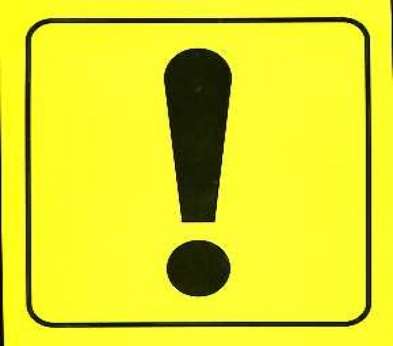 Друг, по перилам  опасно  кататься!
Можешь качнуться, не удержаться.
Лучше собой не рискуй, НЕ катайся,
А по ступенькам спокойно спускайся!
Если позвонил звонок,
Посмотри сперва в глазок,
В гости кто пришёл, узнай,
Но чужим – не открывай!

Если не глазка, тогда:
«Кто же там?» – проси всегда,
А не станут отвечать –
Дверь не надо открывать!
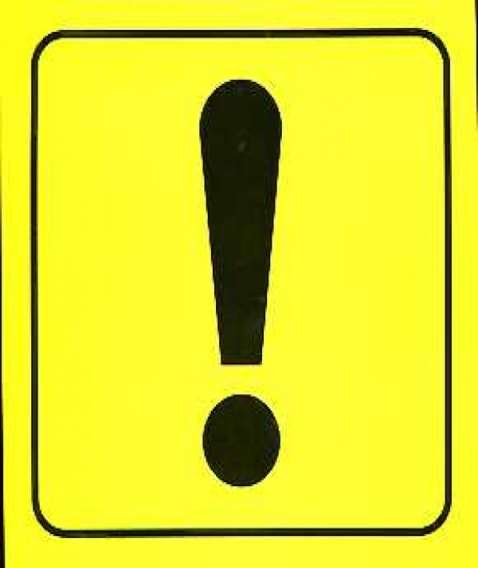 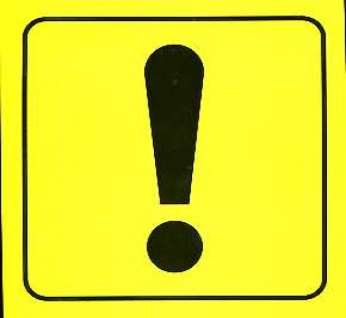 Если телефон звонит,
Чужой в трубку говорит:
Если дома взрослых нет,
Не веди ни с кем бесед!
Если квартира твоя высоко
И добираться  домой нелегко,Пользуйся лифтом, 
                        но только УЧТИ!
В лифт с незнакомым-
                        НЕ ЗАХОДИ!


Могут обидеть тебя, 
                               напугать…
Можешь  серьёзно,
                мой друг, пострадать…
Будь осторожней, 
                    всегда берегись
И с незнакомыми в лифт
                     НЕ  САДИСЬ!
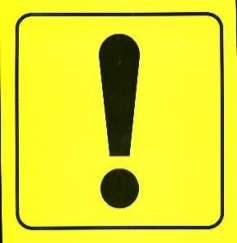 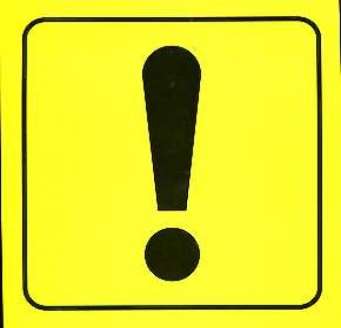 Не играйте острыми
Вилками , ножами.
Ведь такой «игрушкою» 
Можно и поранить.
Ты ,дружок,
         запомнить должен:
Будь с розеткой
          ОСТОРОЖЕН!
С ней не должен 
           ты играть,
Шпильку, гвоздь
           туда совать-
Дело кончится
            бедой:
Ток в розетке 
             очень злой!
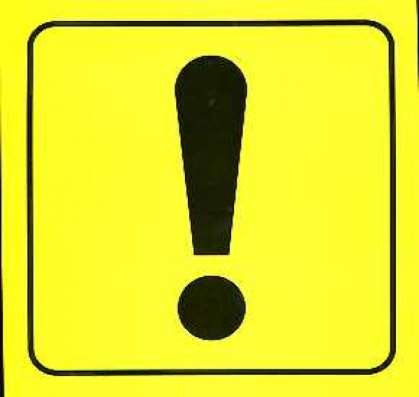 На балконе – так и знай! – 

Ты на стулья не вставай,

На перила не взбирайся,

Низко не перегибайся – 

Это может быть опасно: 

Падать  сверху  так  ужасно!!!
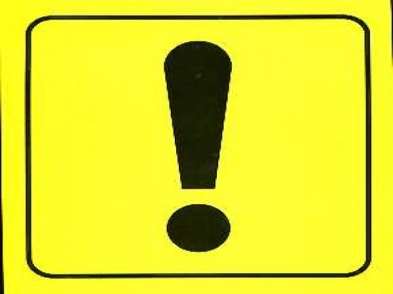 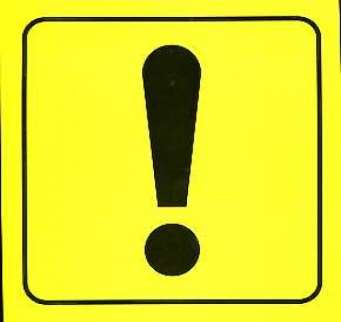 Много  тюбиков и  баночек 
Есть в шкафах у наших  мамочек.
Это бытовая химия –
Как ОТРАВА очень  сильная!
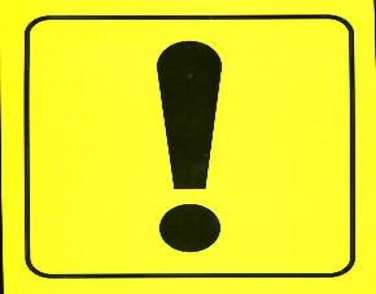 Дверь  входную  осторожно
Надо  закрывать;
А иначе, друг мой, можно
Пальцы там прижать…
З А П О М Н И !
Если правила все эти
      Ты будешь  соблюдать,
      То жизни и здоровью 
      Ничто не будет угрожать!